White Board

Calentamiento: Imagine you are trying to convince someone to learn Spanish. Write down 3 reasons why it is important to learn Spanish.
Guiding Question: Why should I learn Spanish?
Objective: To understand the importance of learning and being proficient in another language.
Activity: Power point, 
Homework: Return syllabus acknowledgement form
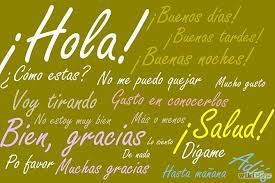 Why learn Spanish?
Meet new people!
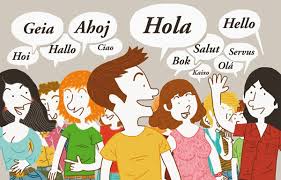 Spanish is one of the most widely spoken languages throughout the world.
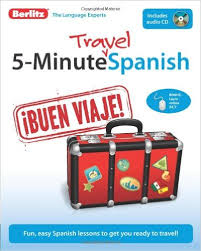 More authentic travel experiences
More job oppourtunities
Spanish is an official language of the United Nations and the European Union. 
Talk with Spanish-speaking employees or clients.
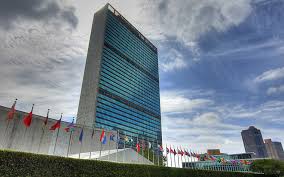 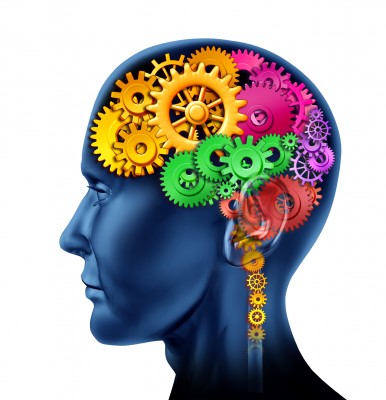 It’s good for your brain!
Learning a new language can help improve brain function and prevent Alzheimer's disease.